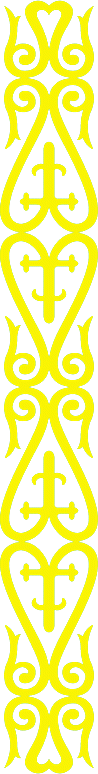 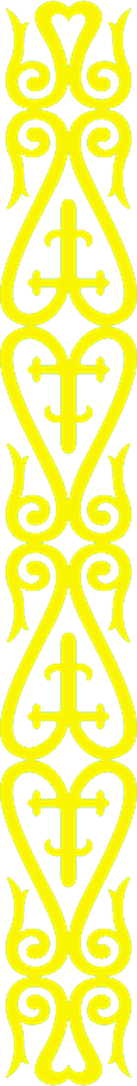 БІЛІМ ЖӘНЕ ҒЫЛЫМ САЛАСЫНДАҒЫ ҚАЗАҚСТАН РЕСПУБЛИКАСЫ ЗАҢНАМАСЫ.СТУДЕНТТЕРДІҢ ҚҰҚЫҒЫ МЕН МІНДЕТТЕРІ
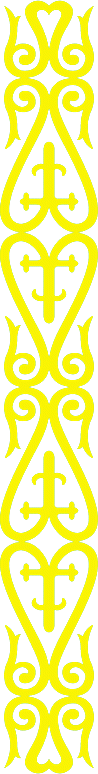 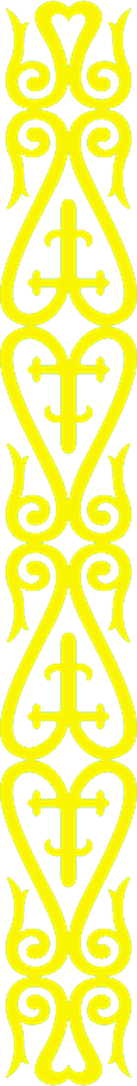 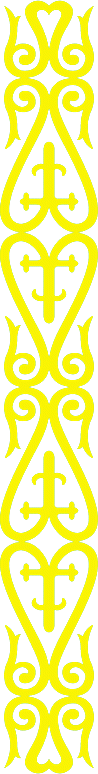 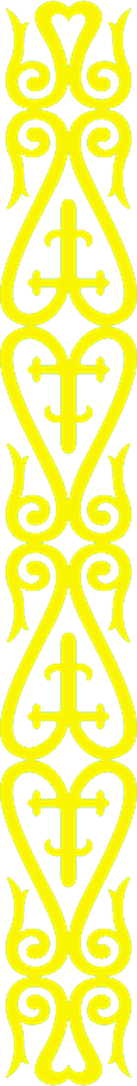 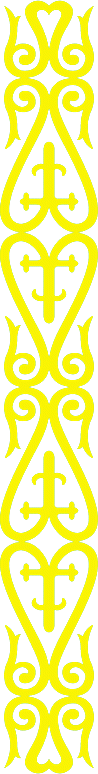 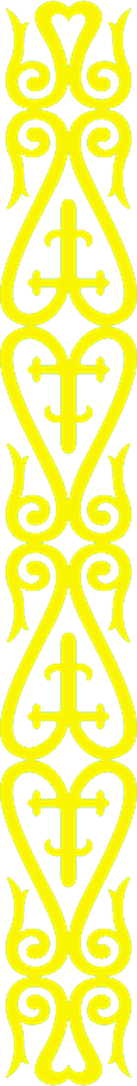 ҚР Президенті Н.Ә. Назарбаев «Қазақстан жолы – 2050: Бір мақсат, бір мүдде, бір болашақ» Қазақстан халқына Жолдауында «Біз қазақстандықтардың ел болашағының тұтқасын нық ұстауы үшін «Қазақстан-2050» Стратегиясын қабылдадық» - деп атап өтті [2].
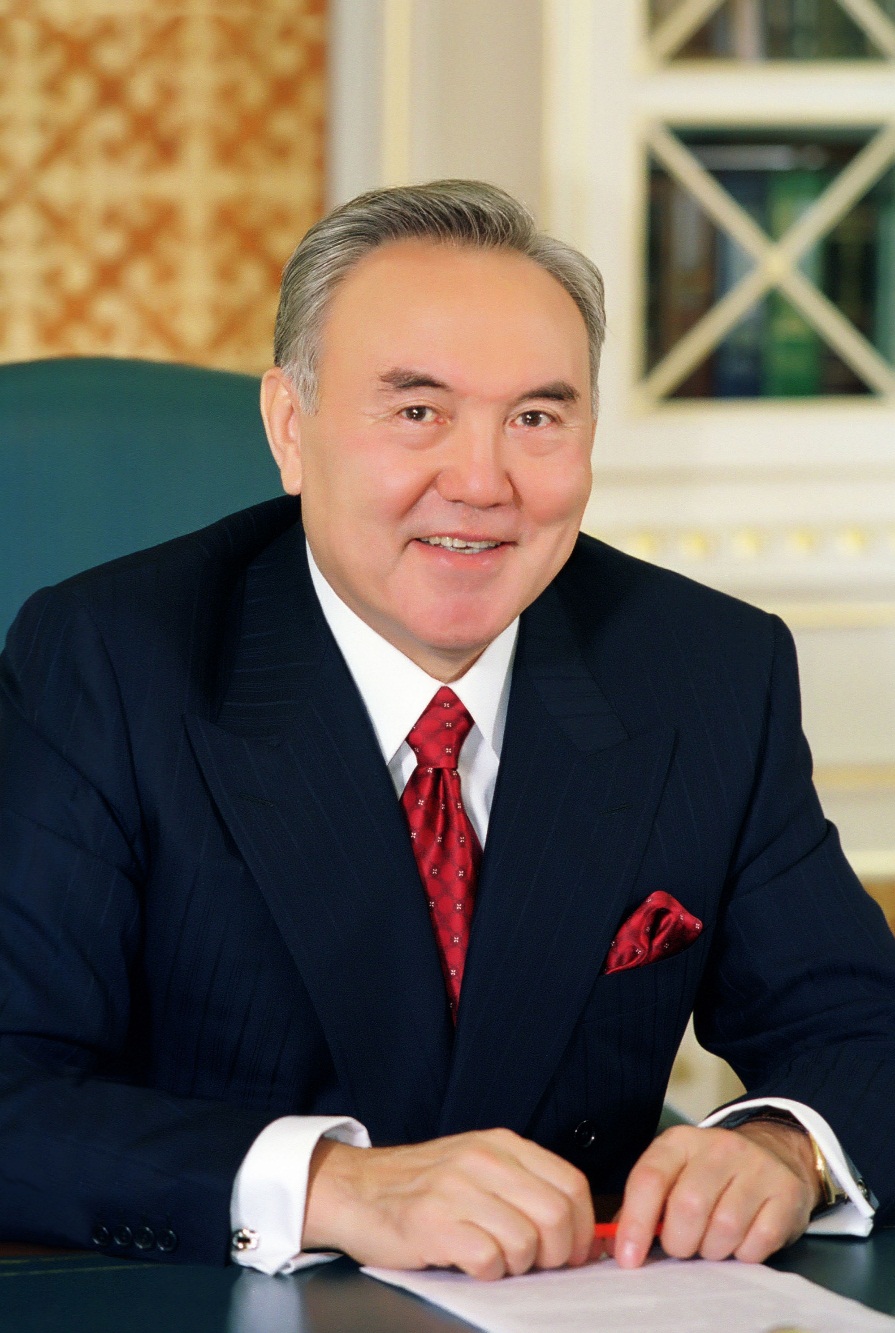 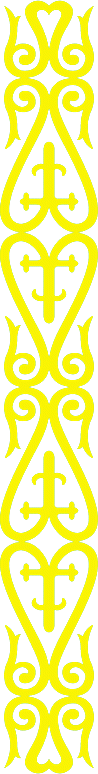 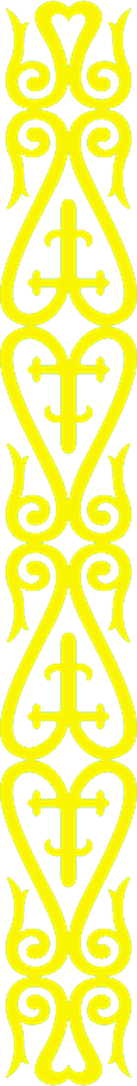 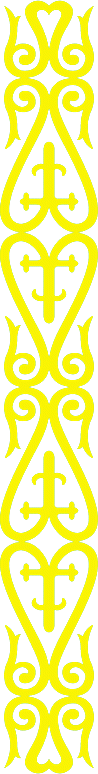 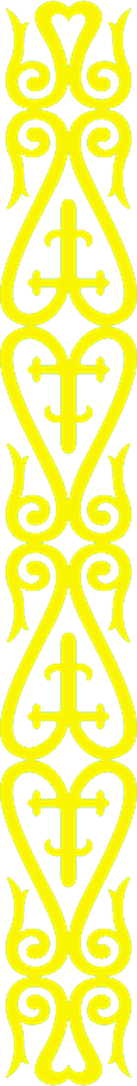 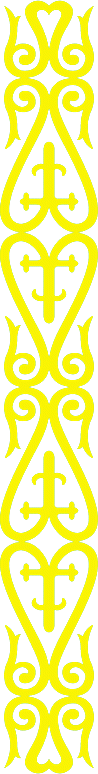 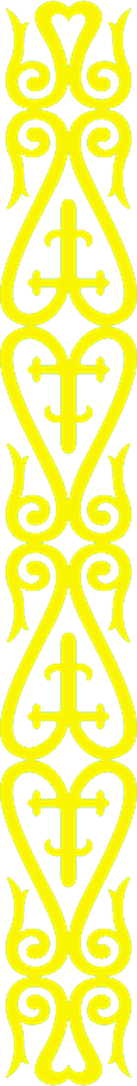 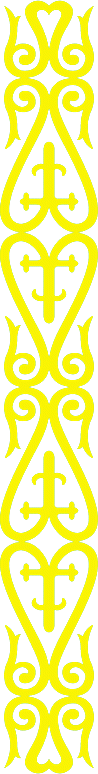 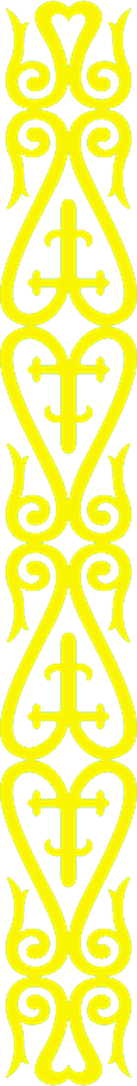 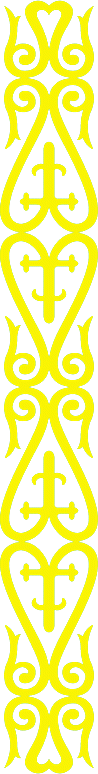 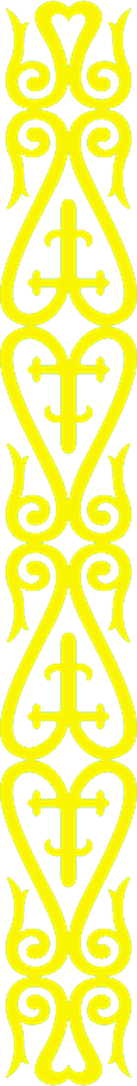 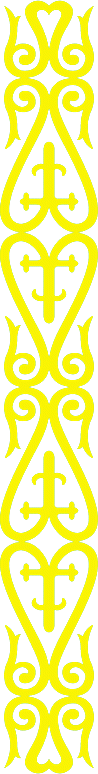 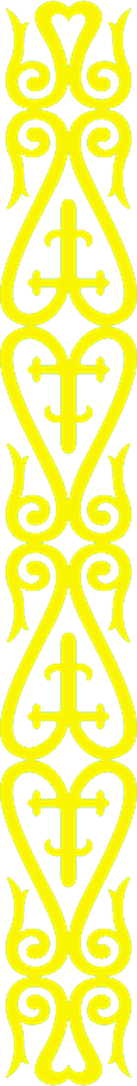 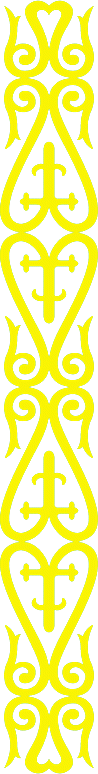 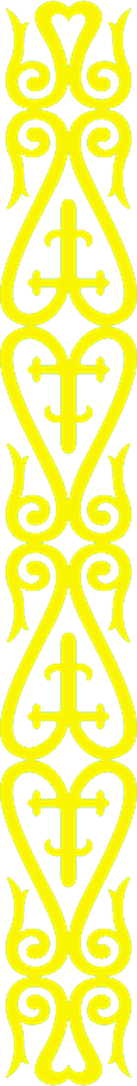 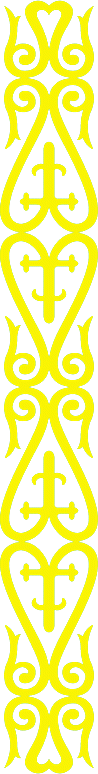 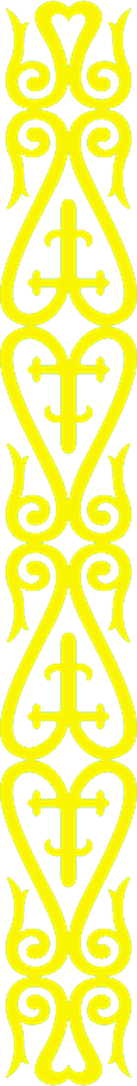 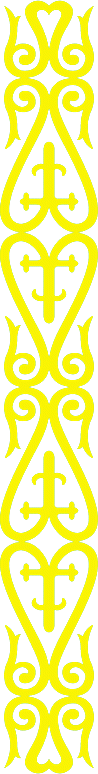 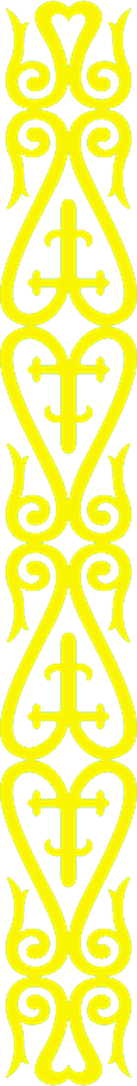 Студенттің құқығы мен міндеттері
Студенттік өмір – әлеуметтік-демографиялық, шығармашылық түрде дамыған топ, жастардың прогресшіл бөлігі, жеке тұлғаны әлеуметтендірудің ерекше фазасы. Аумақтық шоғырланумен үйлесімдегі жалпы қызмет студенттерде мүдделерінің ортақтығын, топтық сана-сезім, өзіндік субмәдениет пен өмір салтын тудырады.
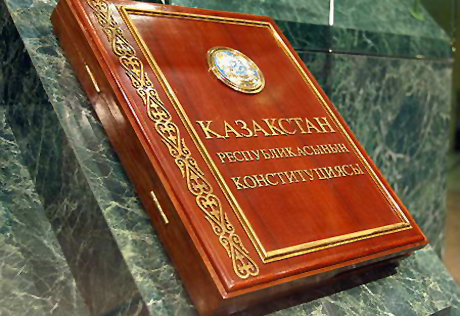 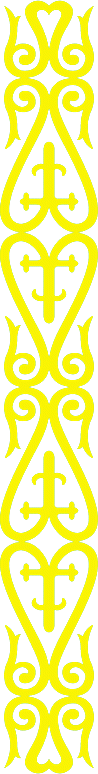 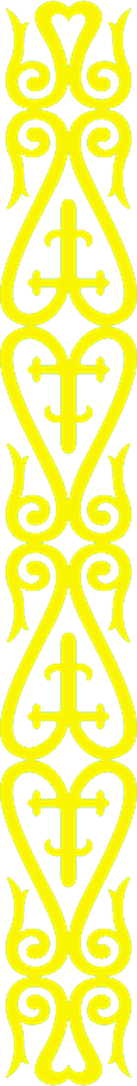 Әлеуметтік психологиялық қауымдастық шынайыландырылады және саяси, мәдени-ағартушылық пен тұрмыстық студенттік ұйымдардың қызметімен бекітіледі.
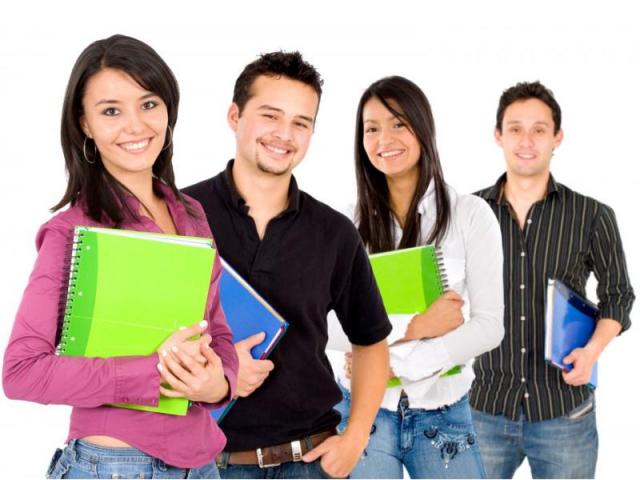 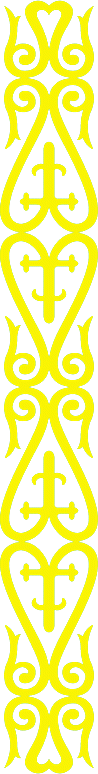 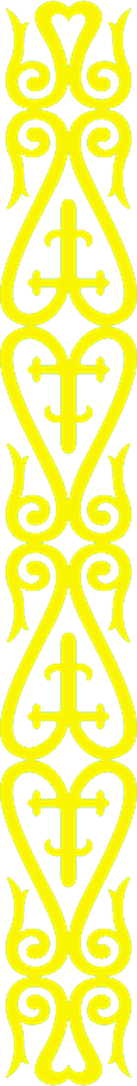 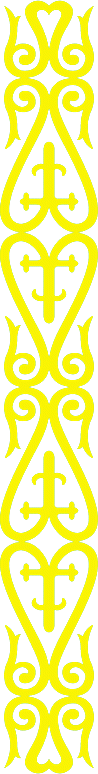 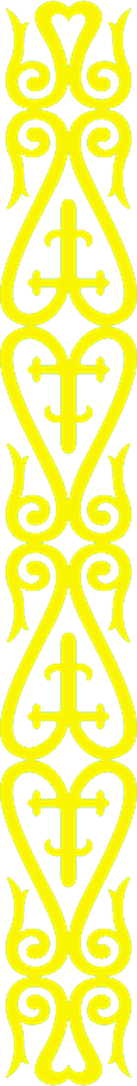 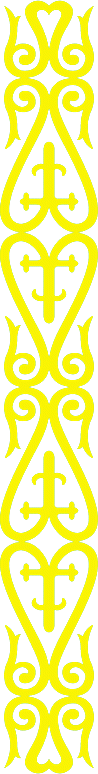 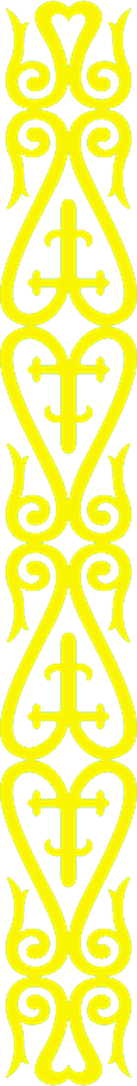